Позвонки (vertebrae)
Позвонок какого отдела представлен далее?
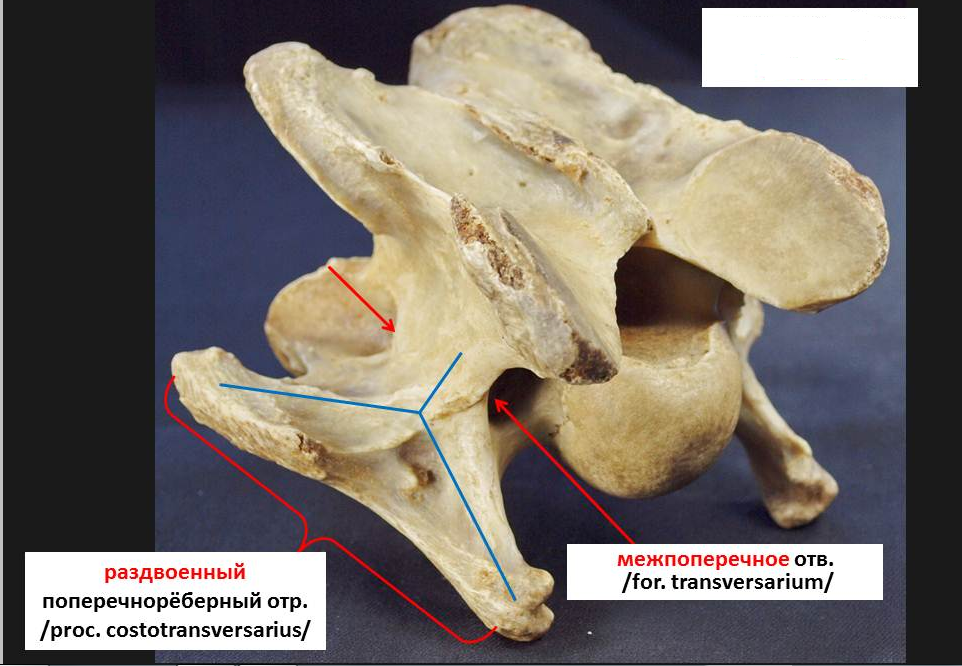 Типичный шейный позвонок (3,4,5)
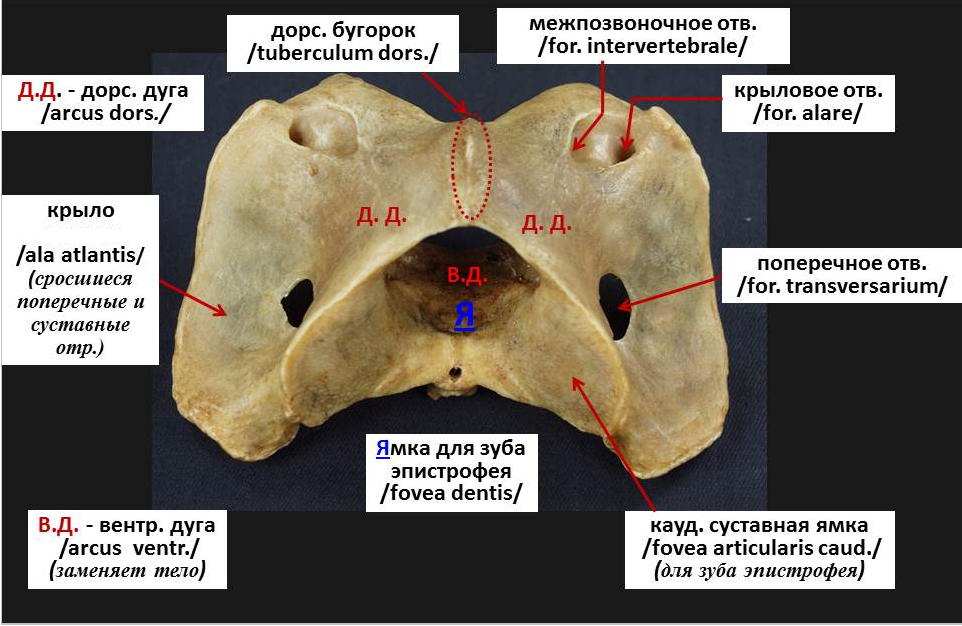 Атипичный (нетипичный) шейный позвонок (1) Атлант (каудодорсально)
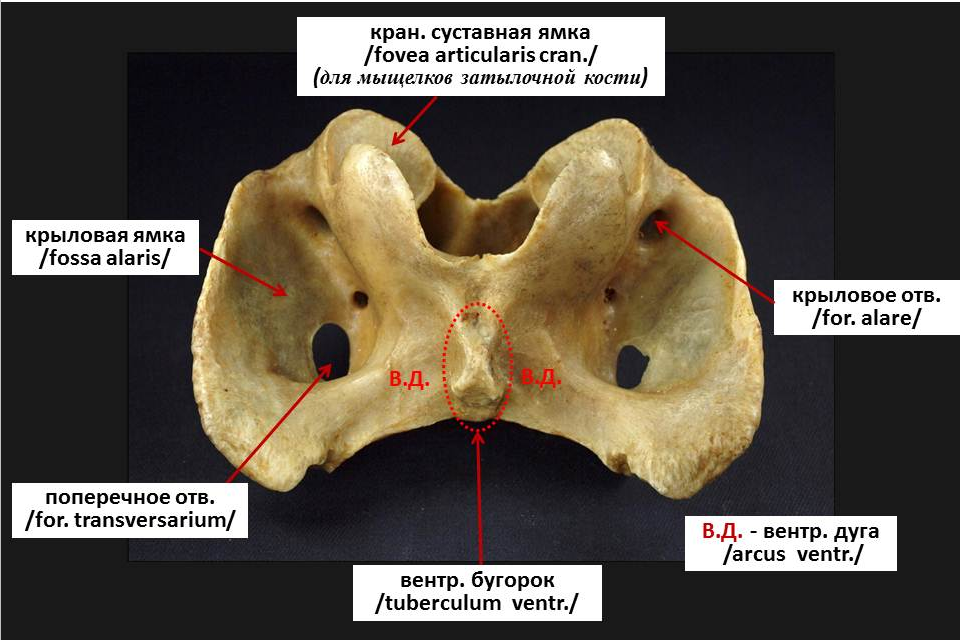 Атипичный (нетипичный) шейный позвонок (1) Атлант (краниовентрально)
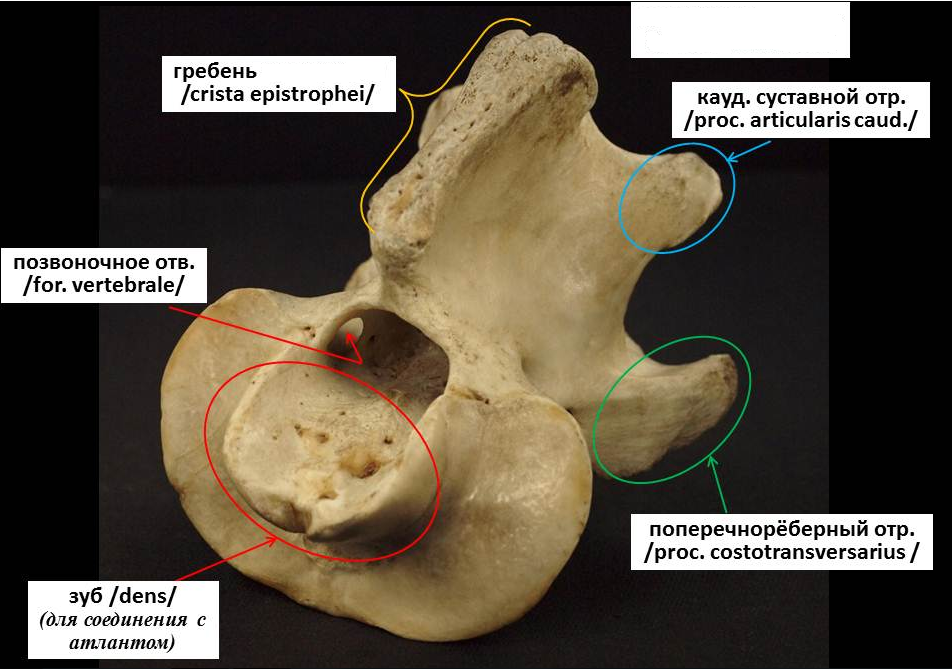 Атипичный (нетипичный) шейный позвонок (2)Эпистрофей - epistropheus (краниодорсально)
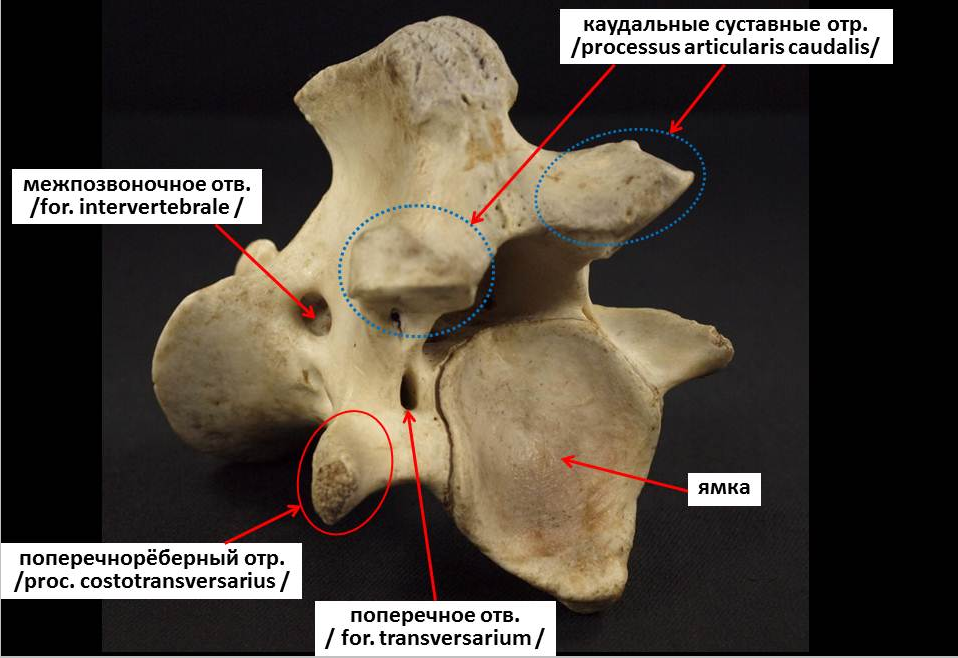 Атипичный (нетипичный) шейный позвонок (2)Эпистрофей - epistropheus (каудолатерально)
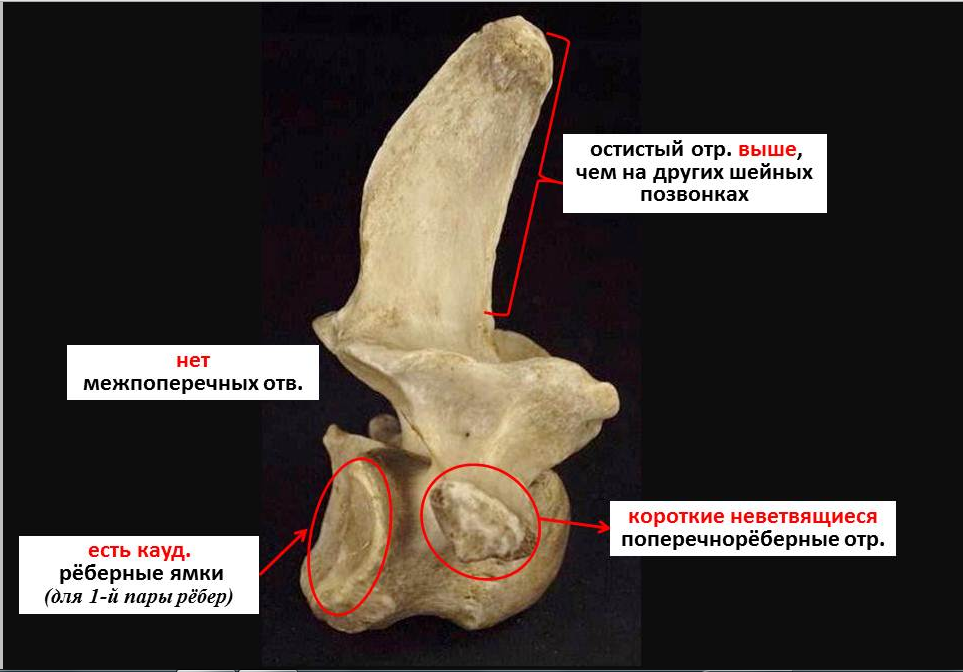 Атипичный (нетипичный) шейный позвонок (7)
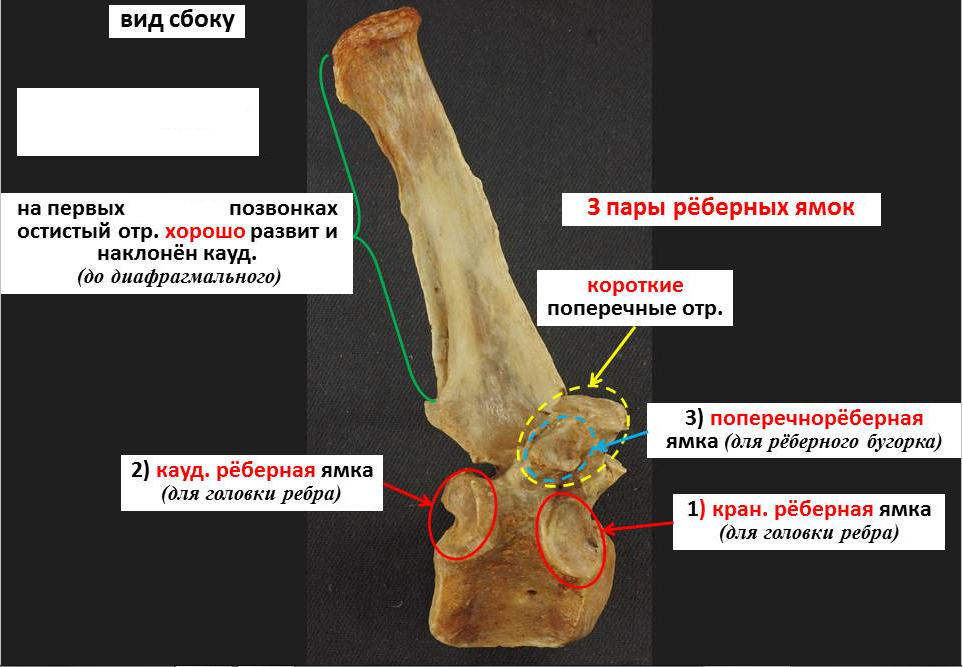 Грудной позвонок – vertebrae thoracales
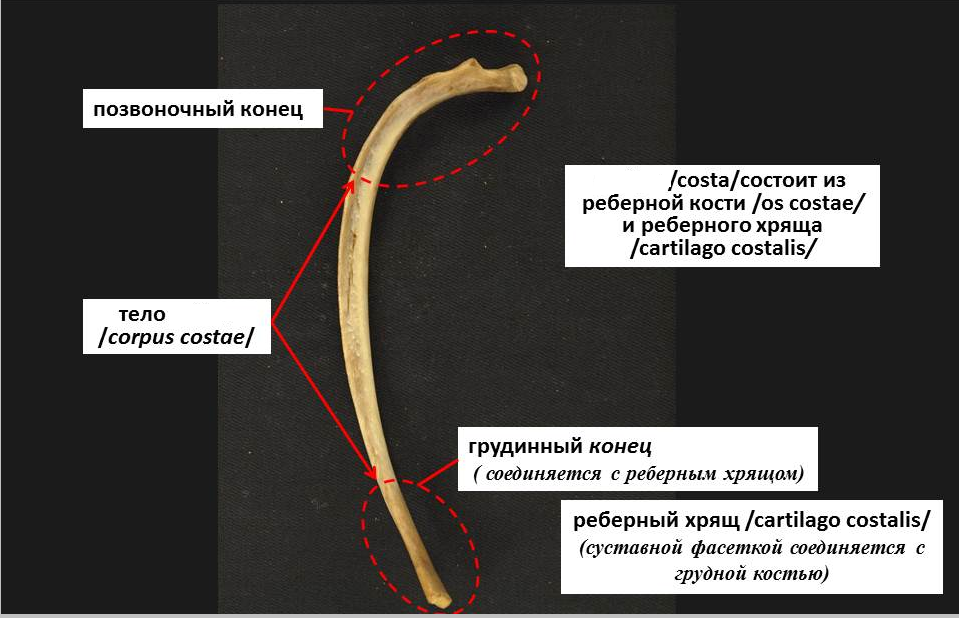 Ребро – costa(медиально)
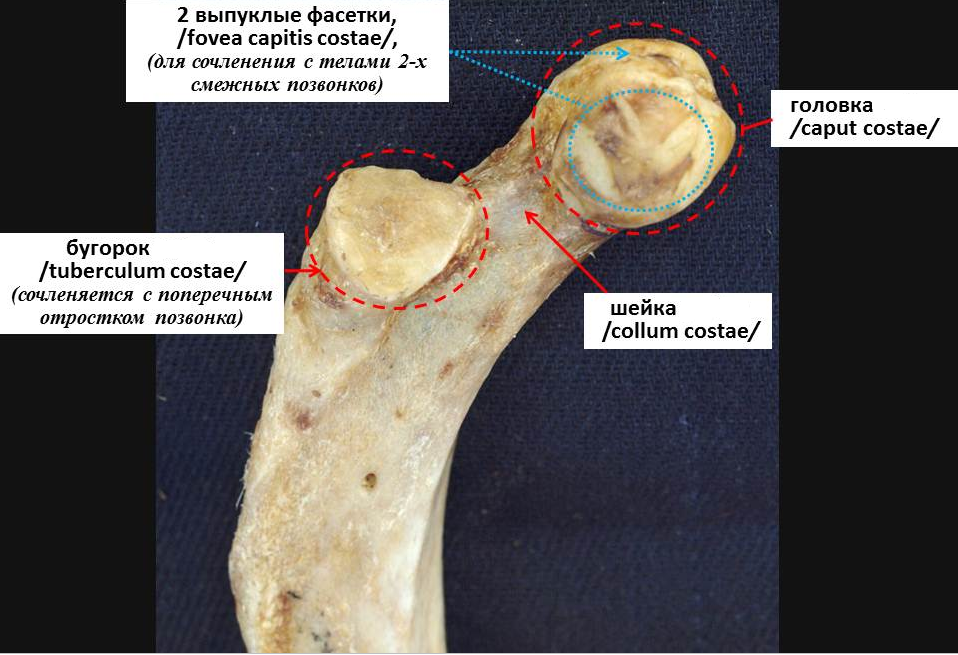 Ребро – costa (медиально)
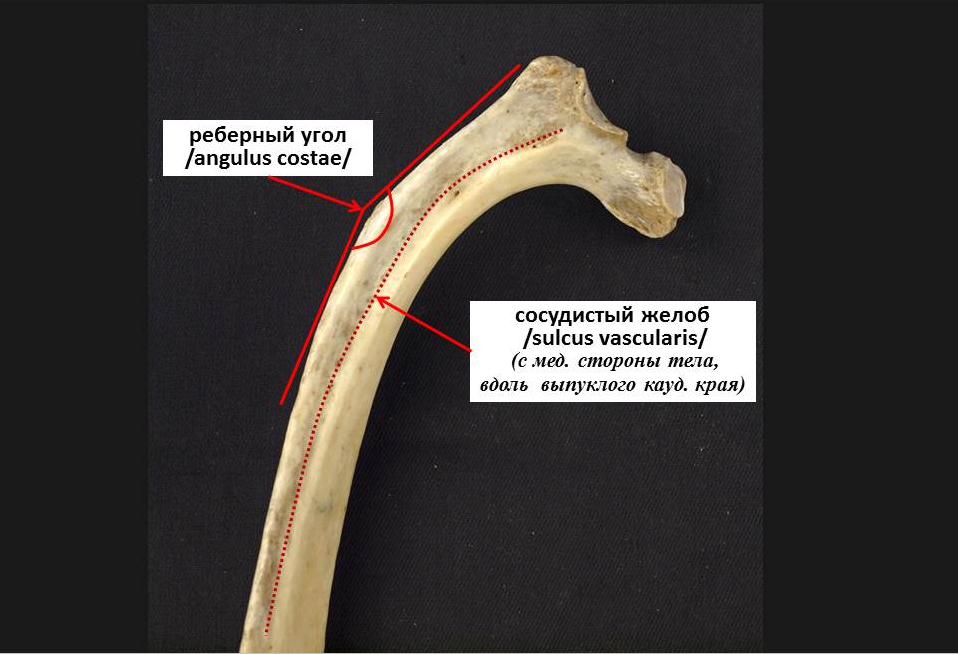 Ребро – costa (медиально)
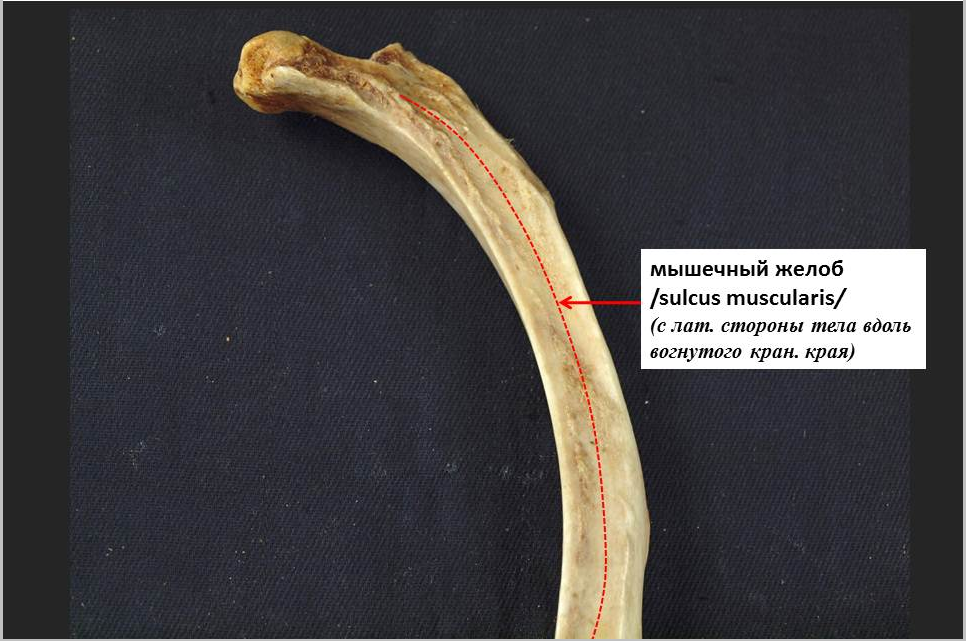 Ребро – costa (латерально)
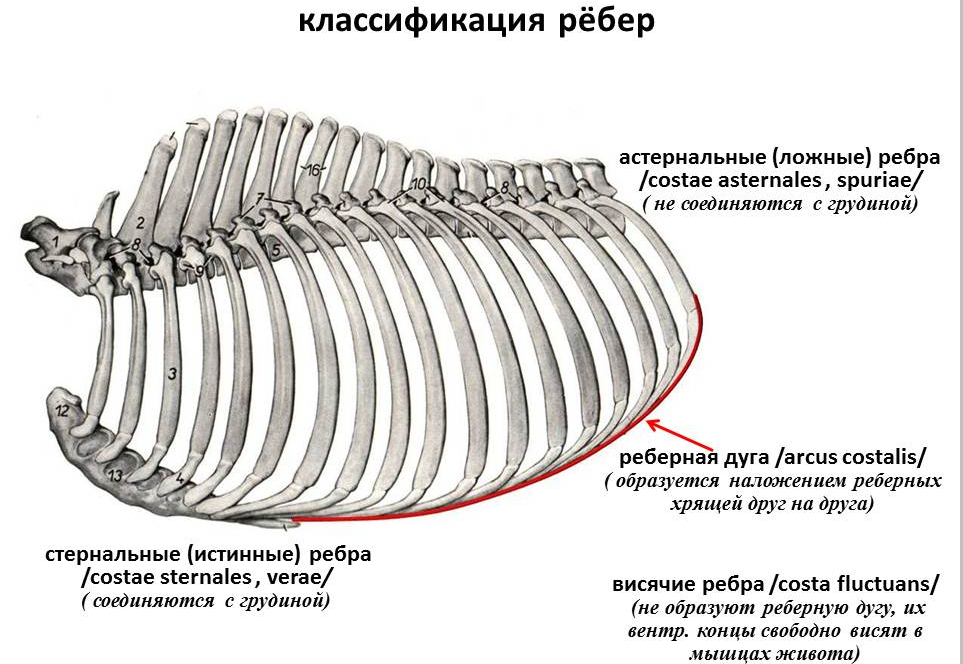 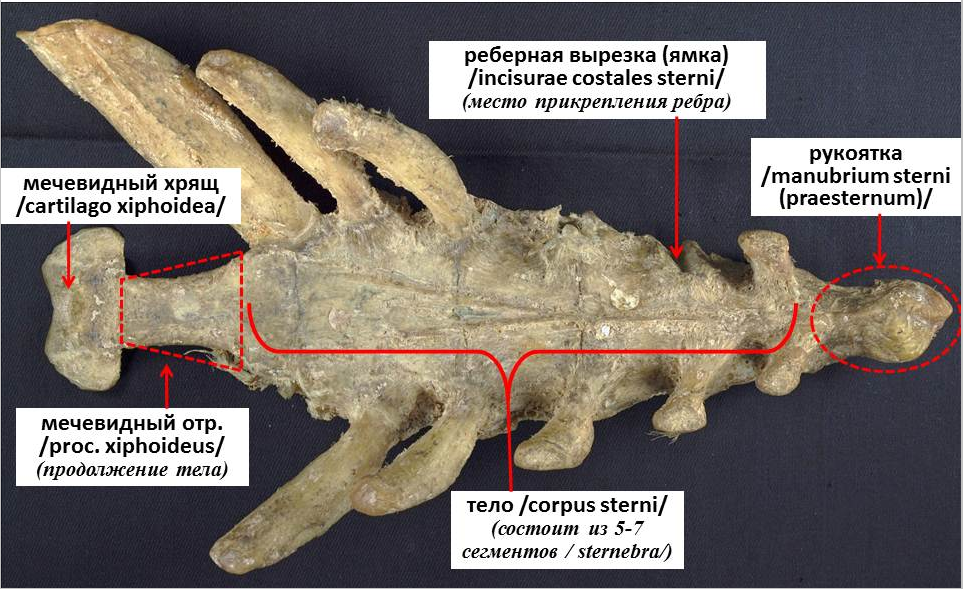 Грудина - sternum(дорсально)
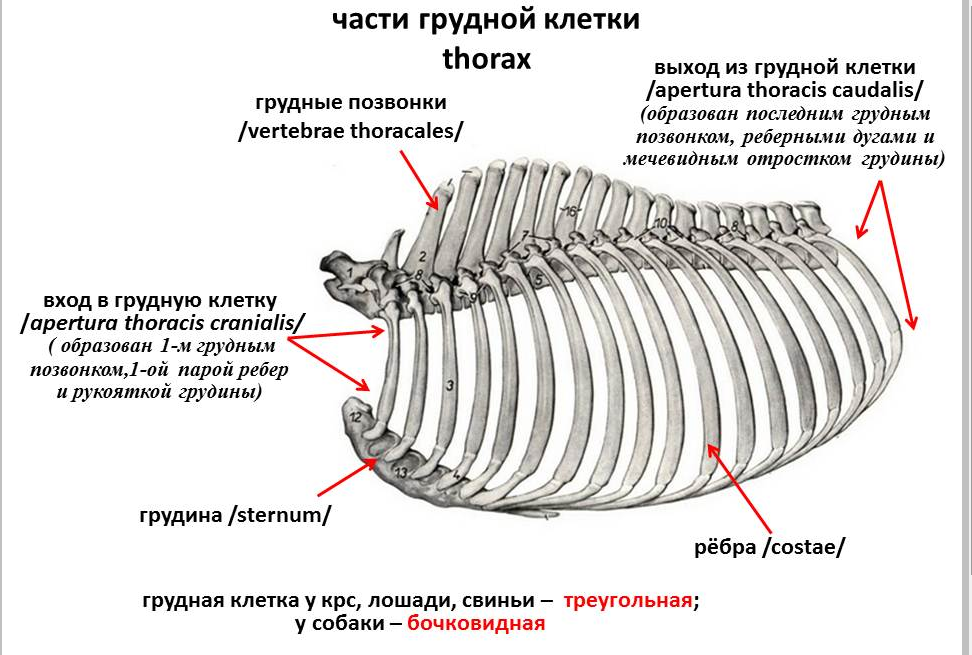 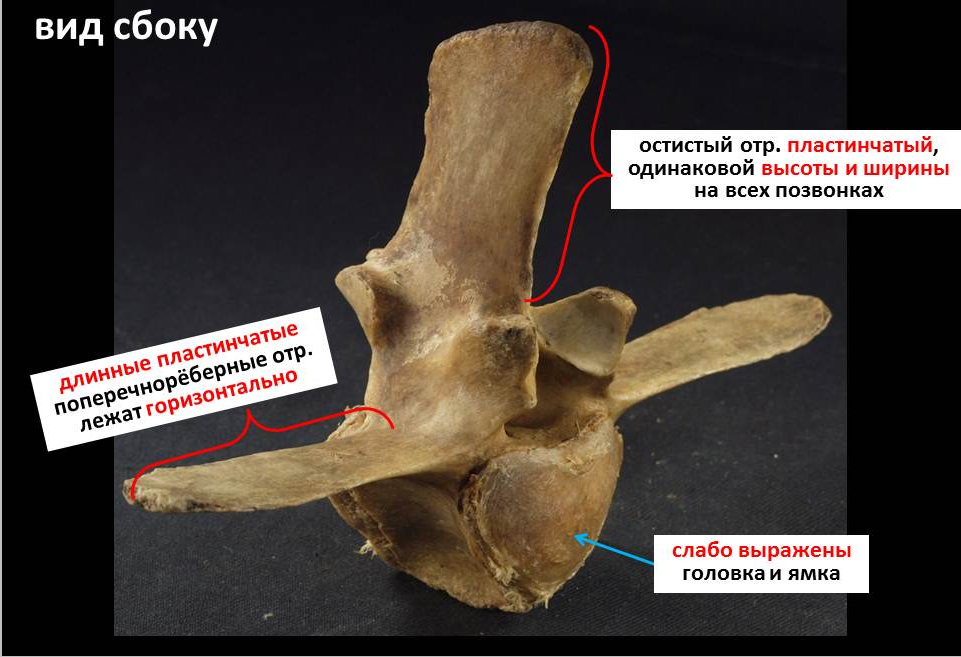 Поясничный позвонок
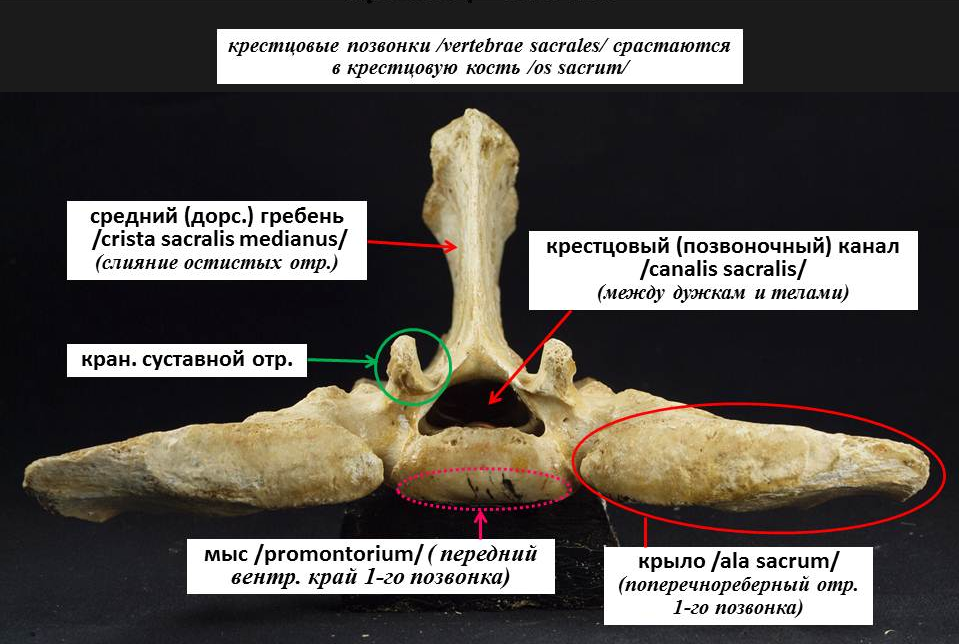 Крестец – sacrum(краниально)
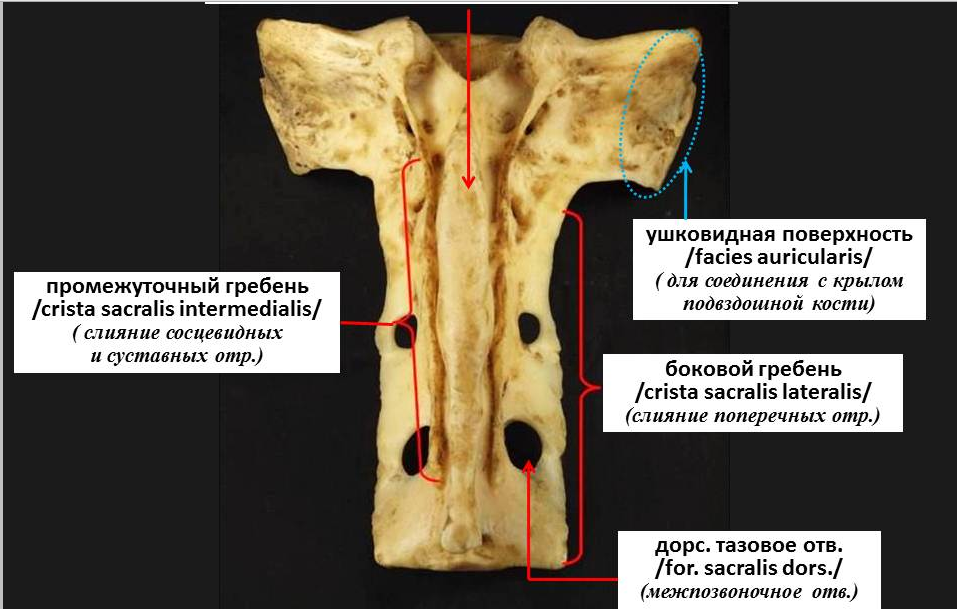 Крестец – sacrum(дорсально)
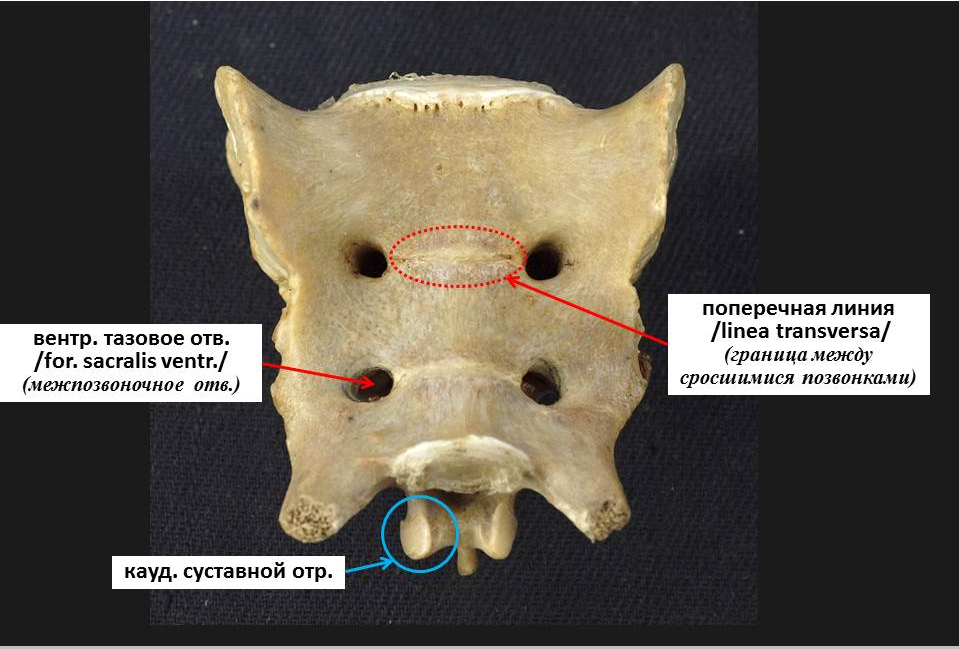 Крестец – sacrum(вентрально)
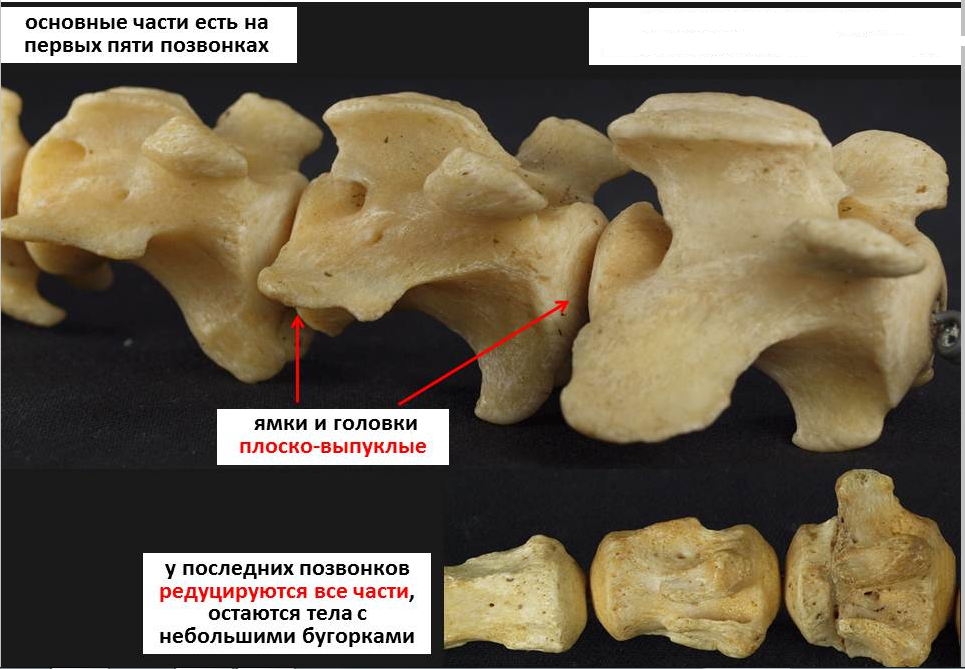 Хвостовые позвонки (vertebrae caudales)
Типичный шейный позвонок собаки
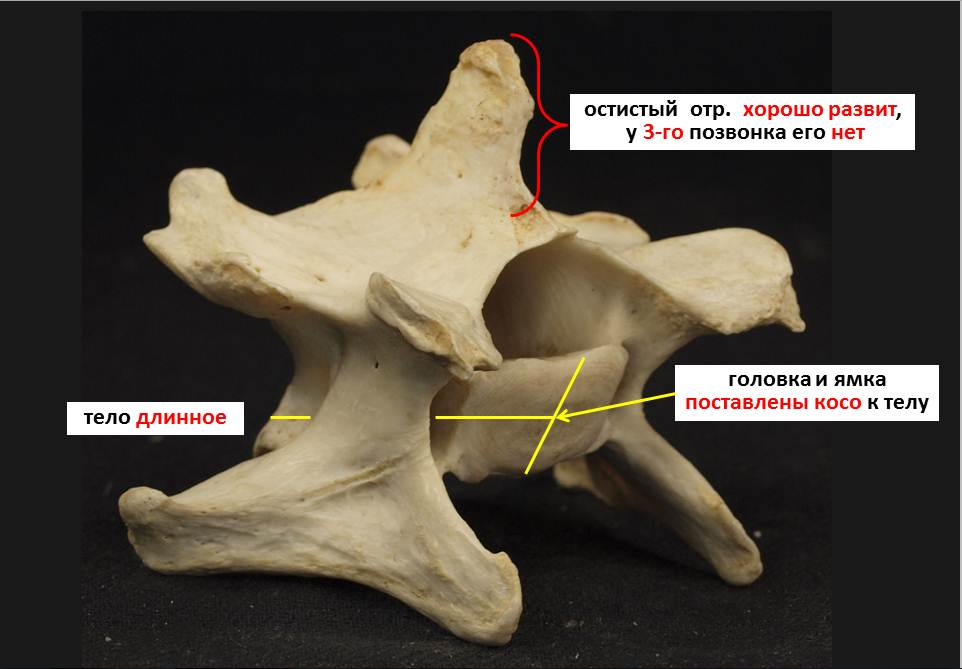 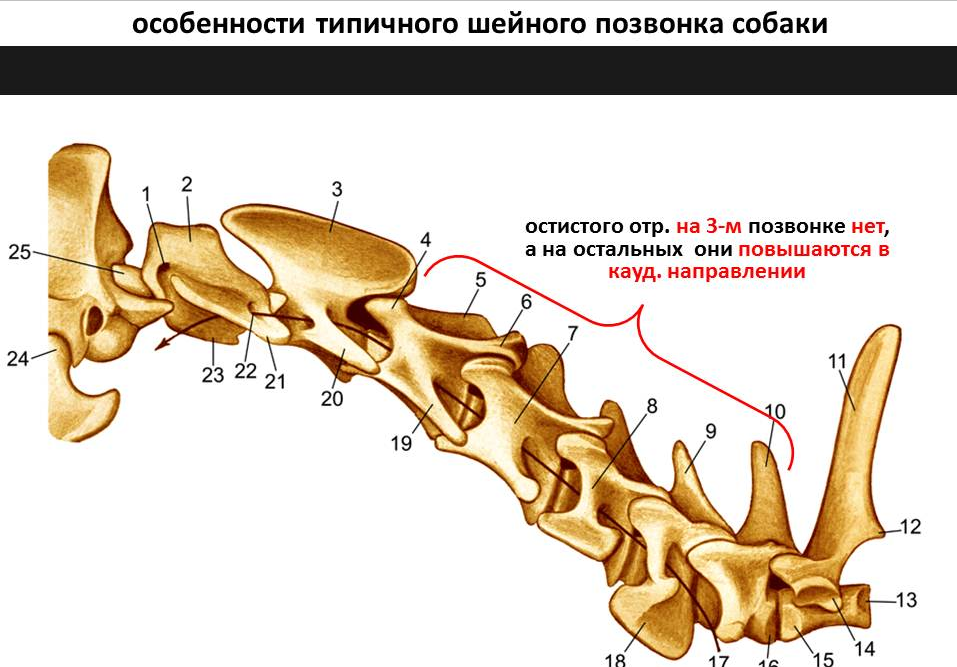 Атлант собаки
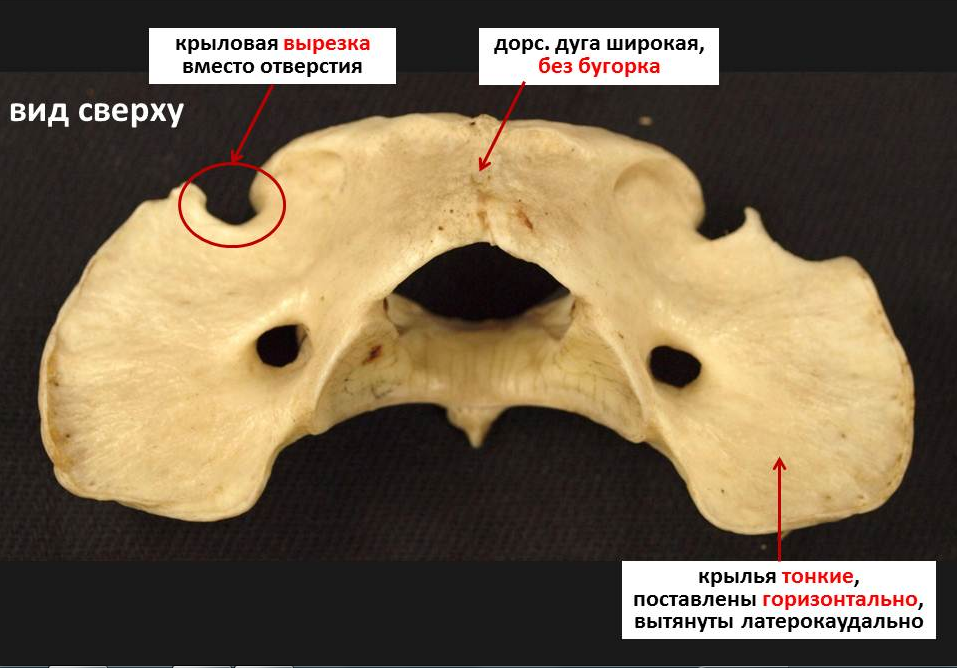 Эпистрофейсобаки
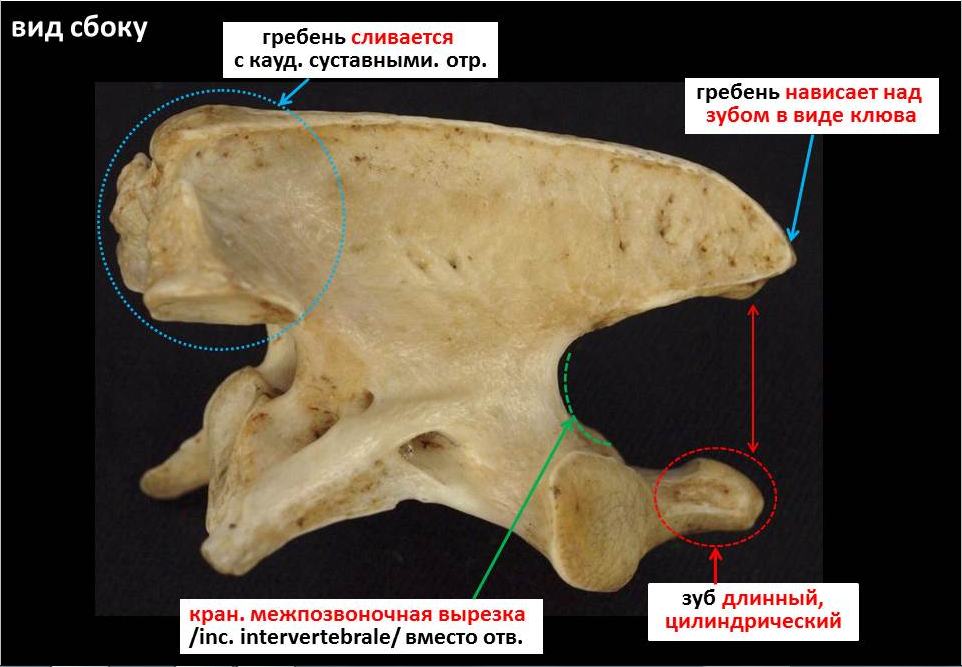 7-ой шейный позвоноксобаки
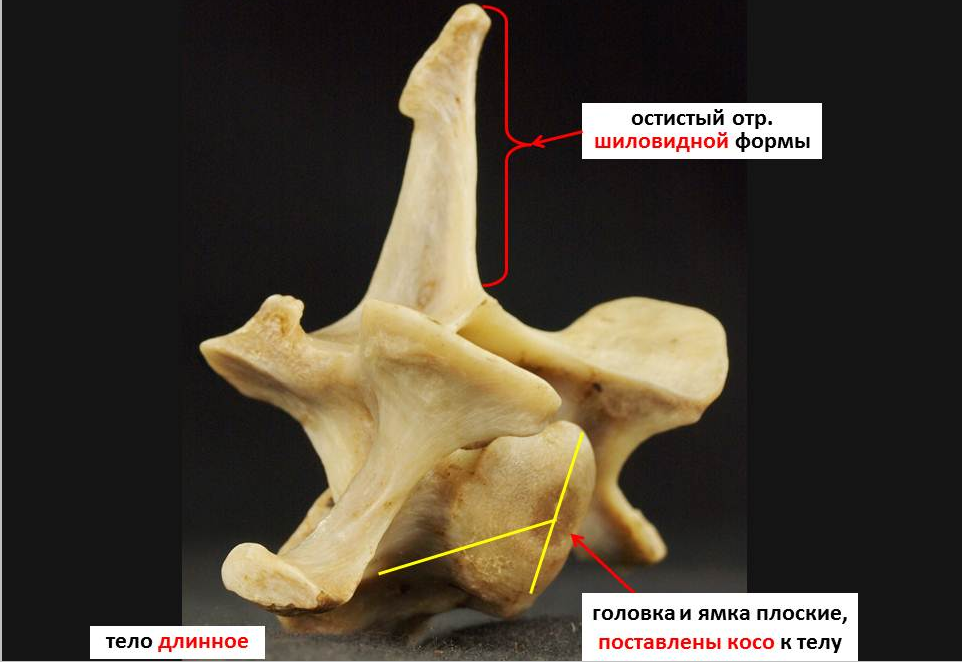 Грудной позвоноксобаки
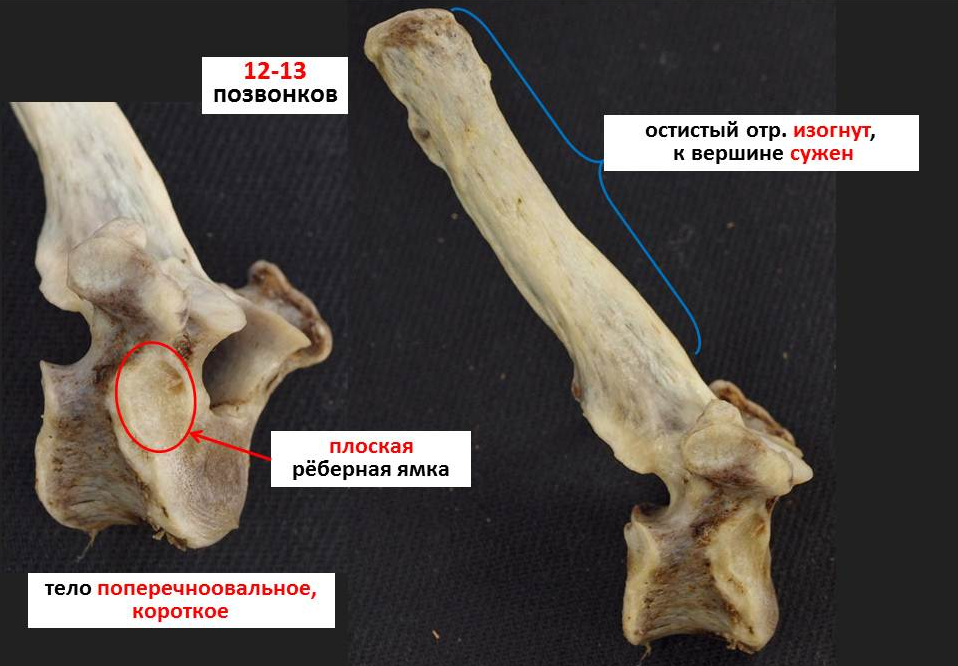 Грудной позвоноксобаки
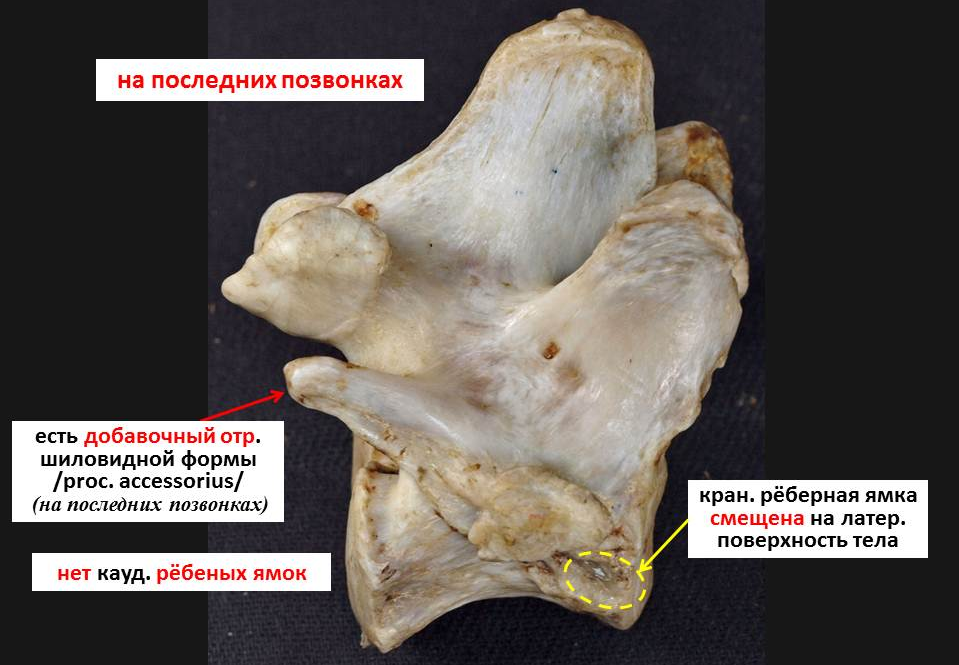 Ребрасобаки
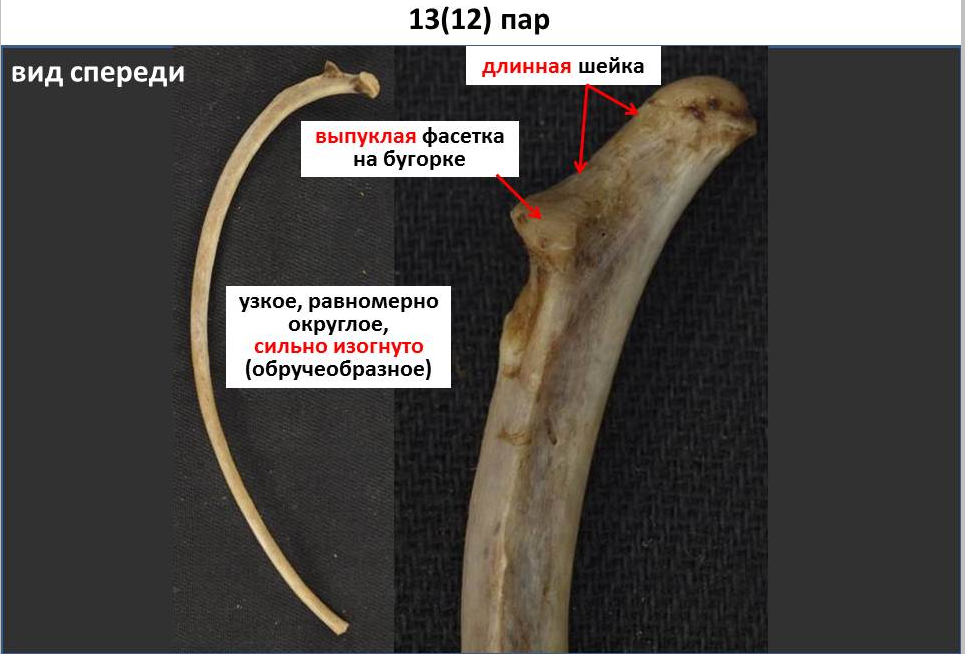 Грудинасобаки
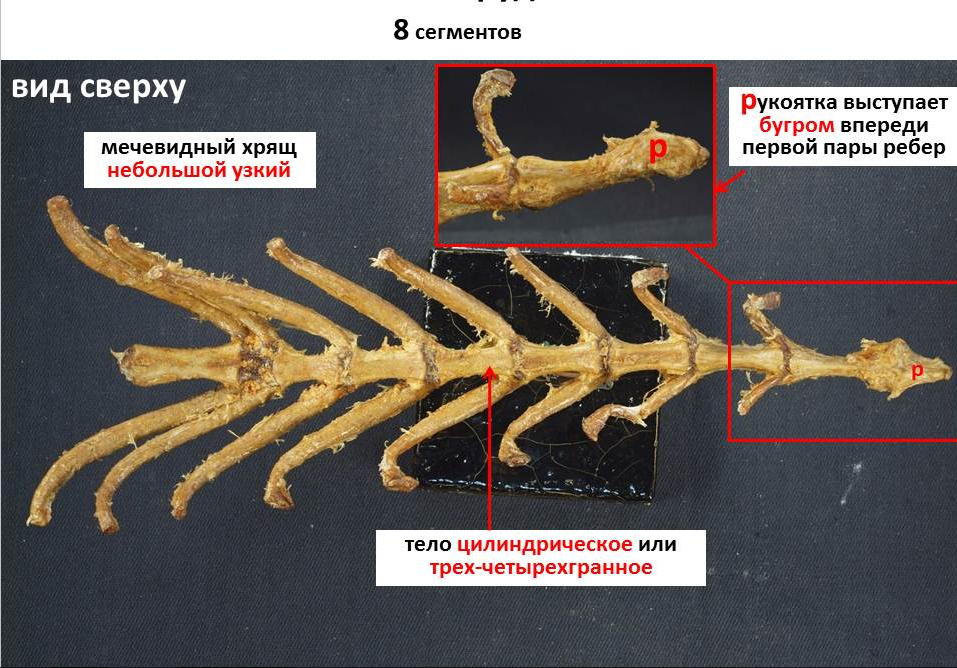 Поясничный позвоноксобаки
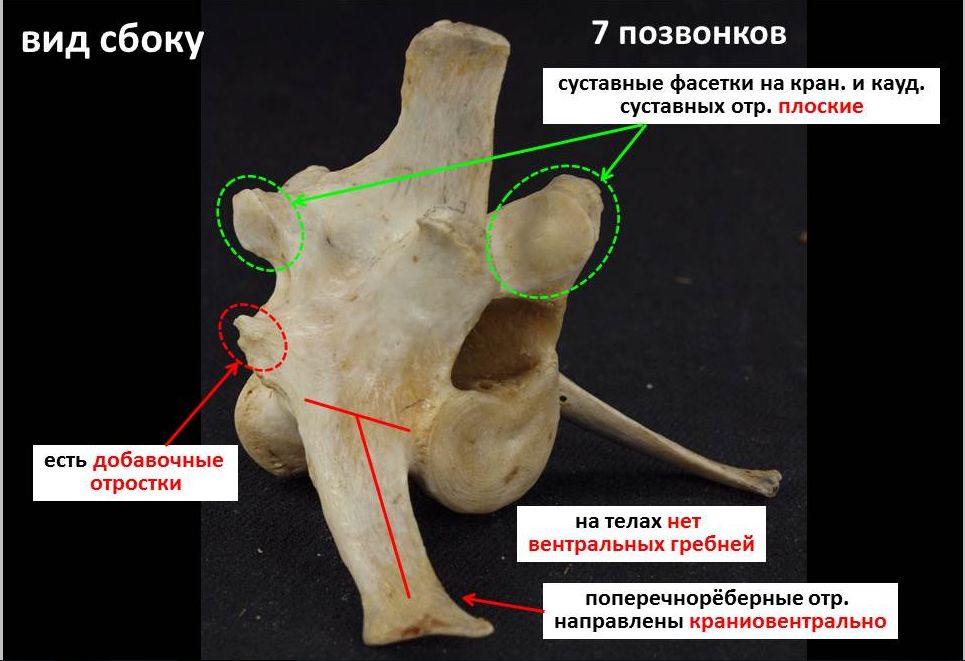 Крестецсобаки
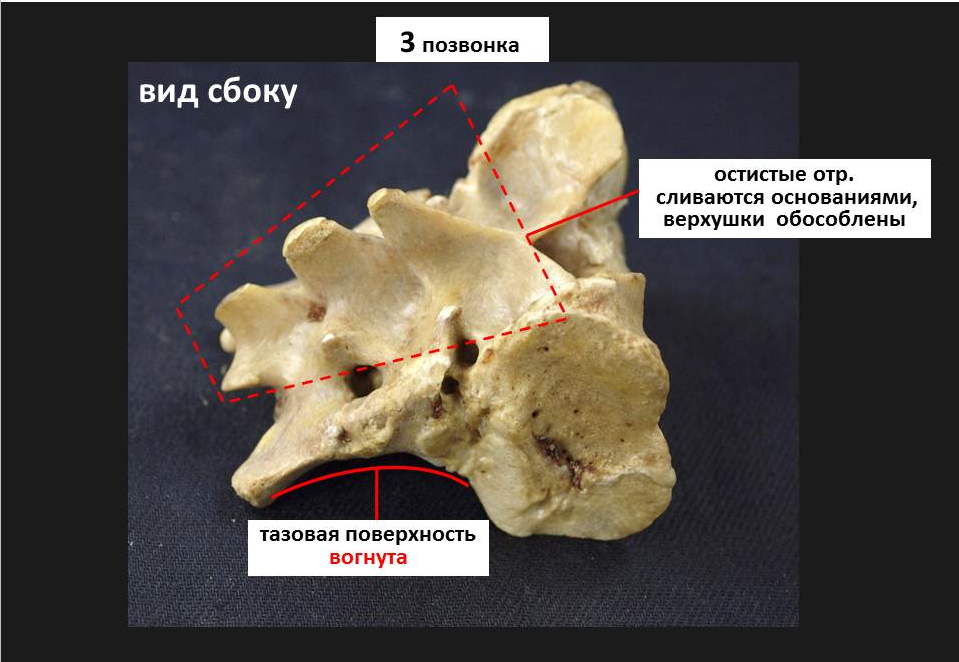 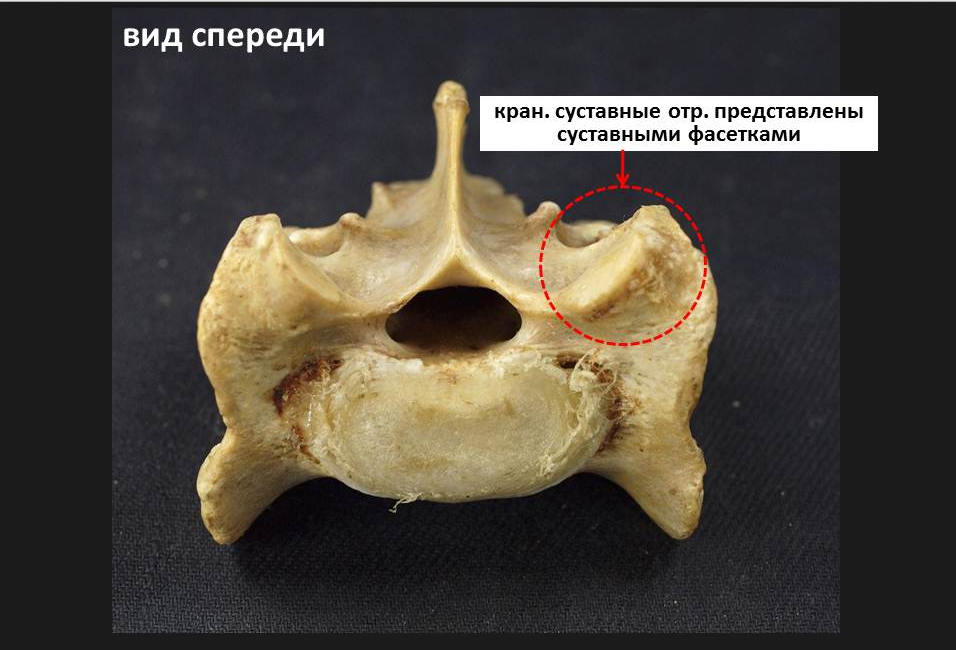 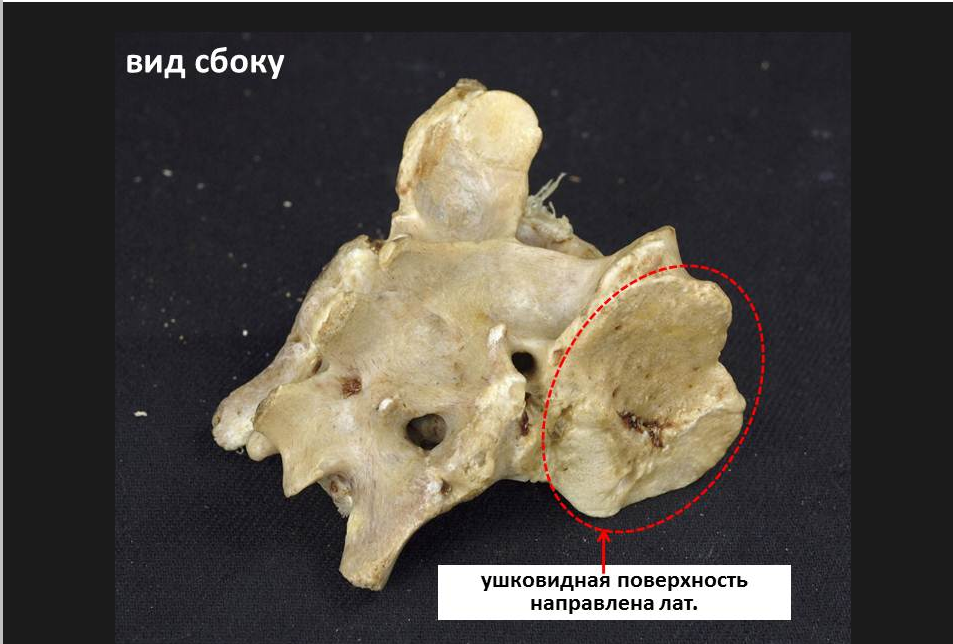 Крестецсобаки
Хвостовые позвонкисобаки
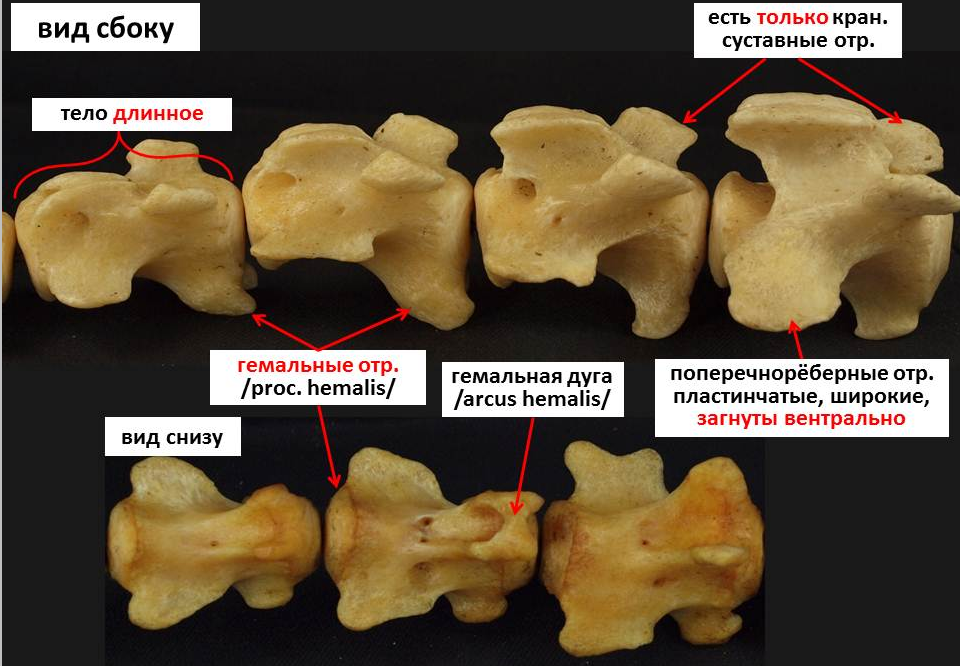